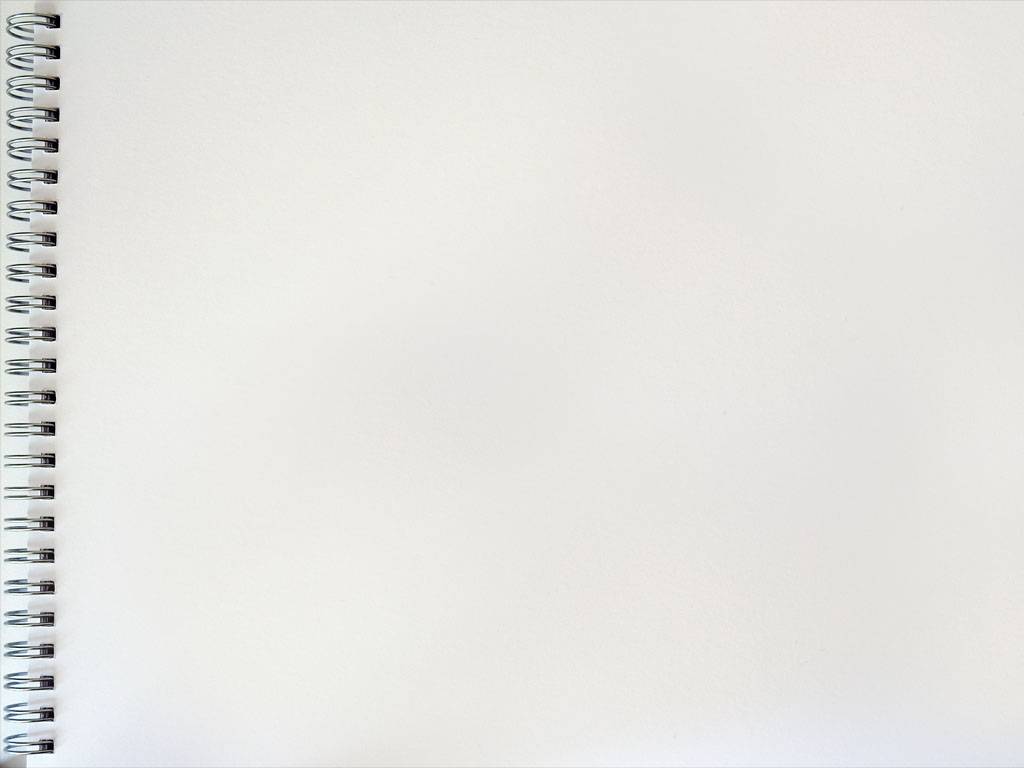 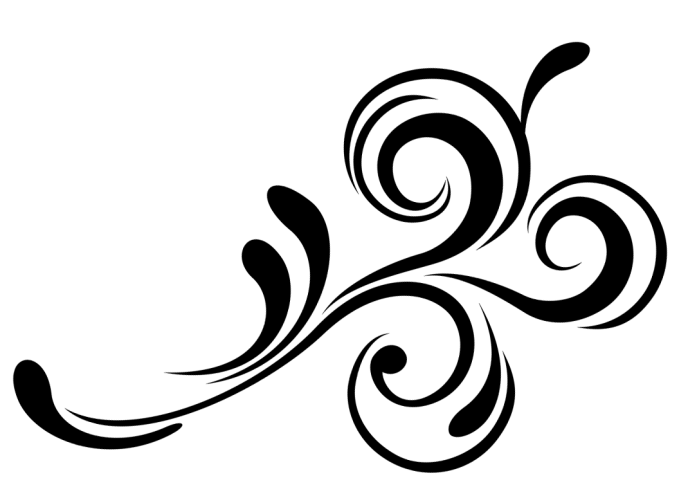 Презентація дисципліни
ГЛОБАЛІЗАЦІЯ: СОЦІОЛОГІЧНИЙ АНАЛІЗ
Викладач:
Бірюкова Тетяна Федорівна,
Кандидат філософських наук,
Доцент кафедри
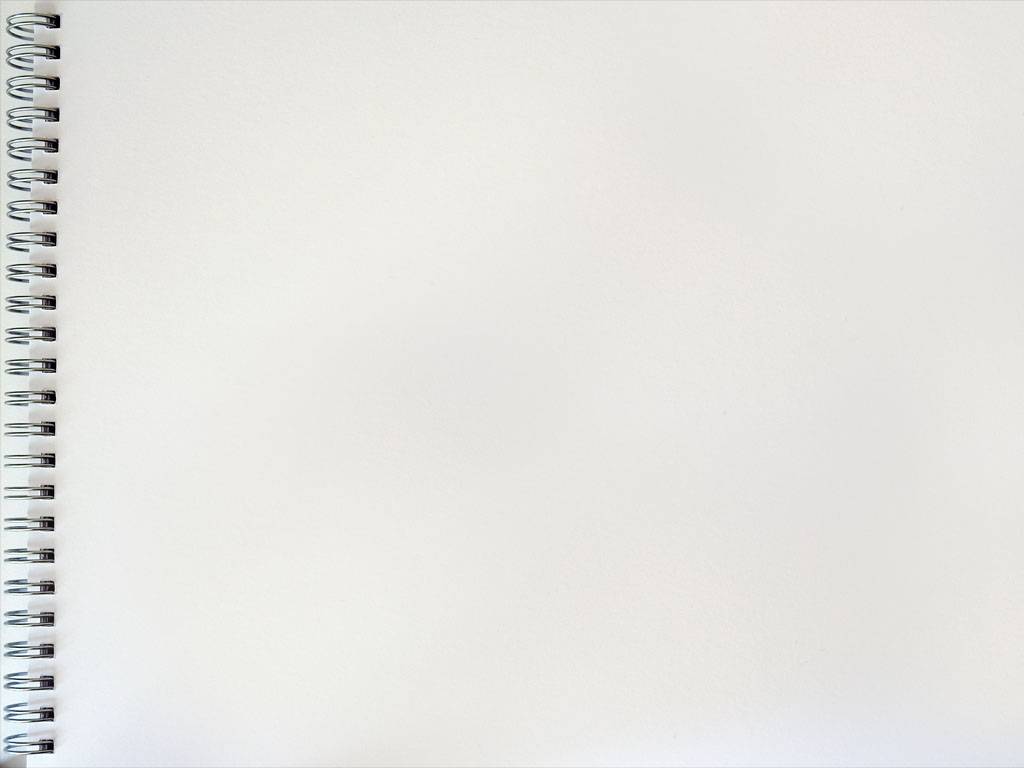 Шановні студенти, розпочинаємо вивчення курсу «Глобалізація: соціологічний аналіз».
Курс  «Глобалізація: соціологічний аналіз» є складовою освітньо-професійної програми магістерського рівня здобуття освіти зі спеціальності 054 «Соціологія» з використанням теоретичного та інформаційно-аналітичного інструментарію і процедур необхідних для майбутньої практичної діяльності.
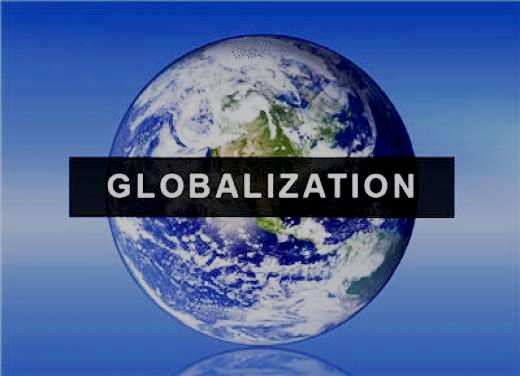 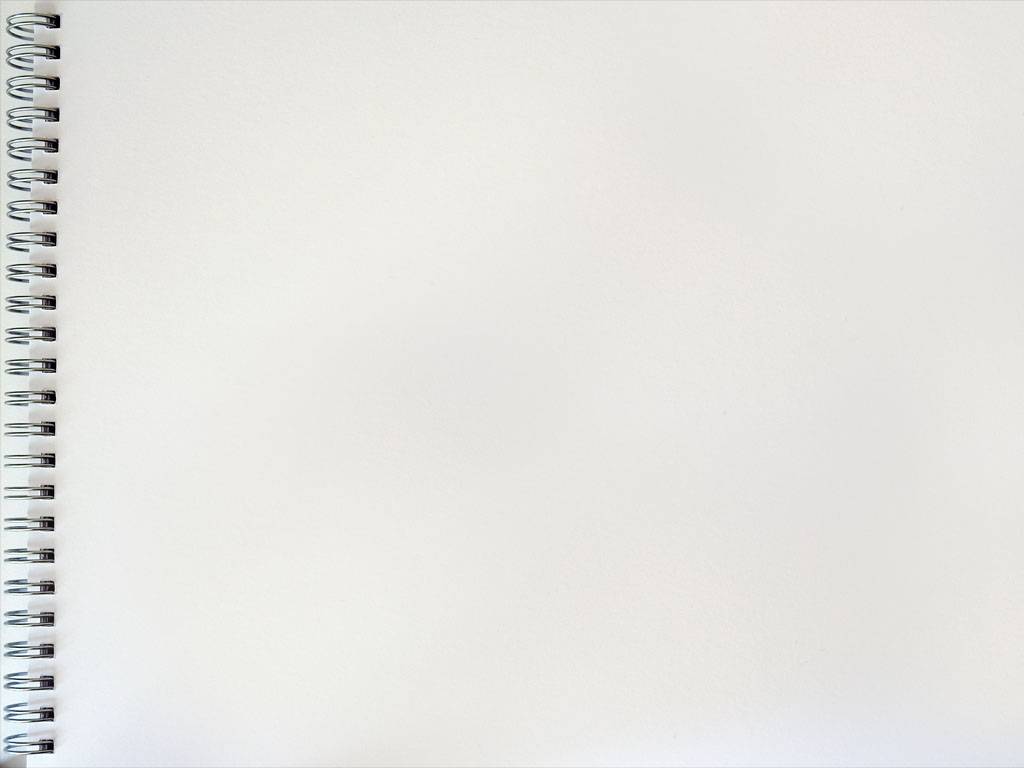 В рамках вивчення дисципліни передбачається ознайомлення і детальний аналіз основних соціологічних концепцій глобалізації, представлених у світовій соціологічній думці; вміння бачити сильні і слабкі сторони пропонованих концепцій, вміння виробляти й обґрунтовувати власну точку зору на дискусійні проблеми; формування базових знань з різних аспектів глобальних процесів , сприяння розумінню закономірностей глобального розвитку, його етапів 
і форм;  формування 
глобального просторового 
мислення магістрів.
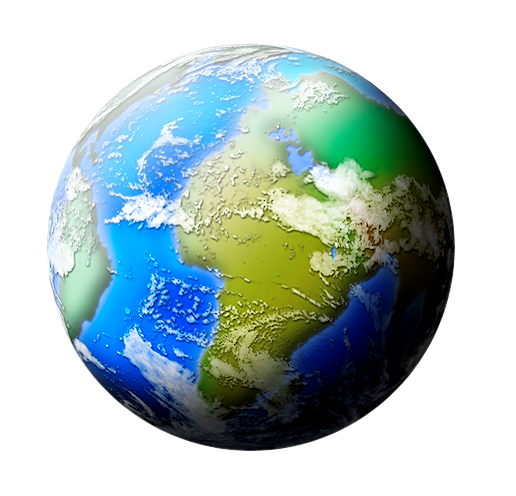 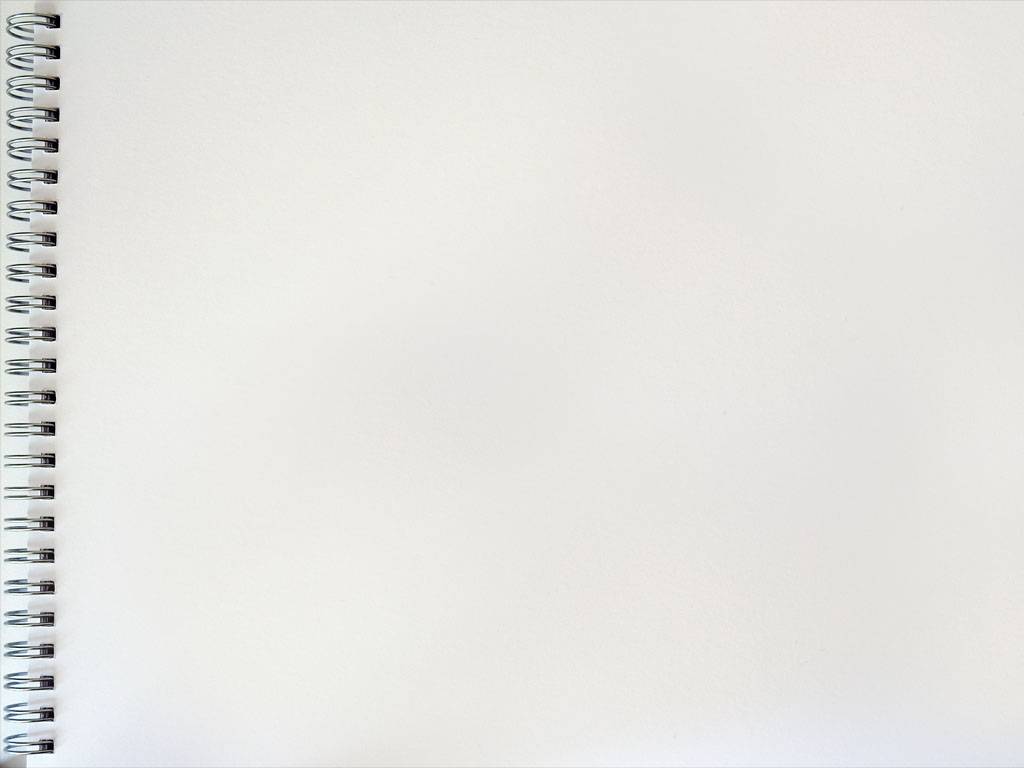 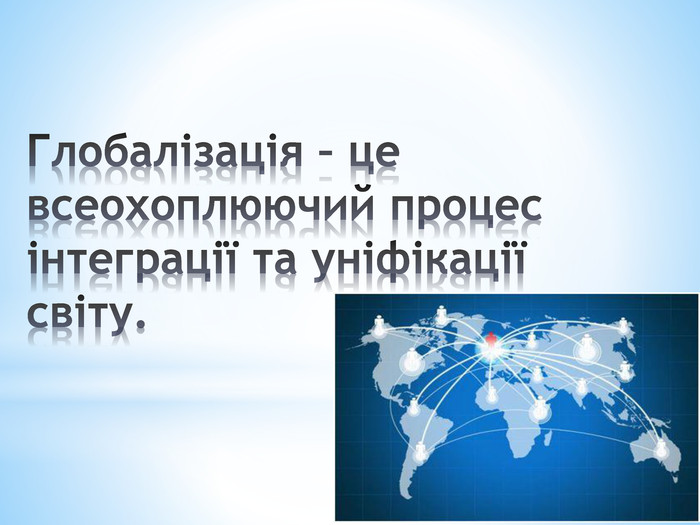 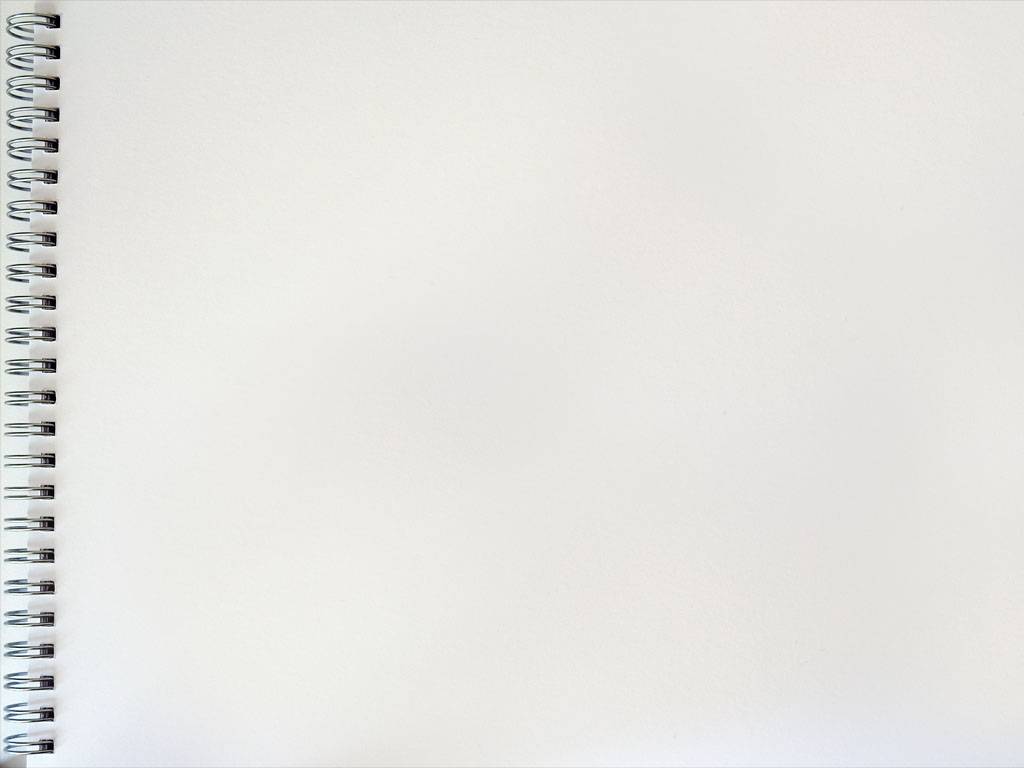 Метою викладання навчальної дисципліни «Глобалізація: соціологічний аналіз» є ознайомлення магістрів спеціальності «соціологія» з основною проблематикою соціології глобалізації та основних шляхів ймовірного конструювання глобального соціального простору з урахуванням усіх теоретичних й емпіричних надбань провідних вчених вітчизняної та зарубіжної сучасних соціологічних шкіл
В ході вивчення дисципліни «Глобалізація: соціологічний аналіз» планується сформувати у студентів наступні компетентності:
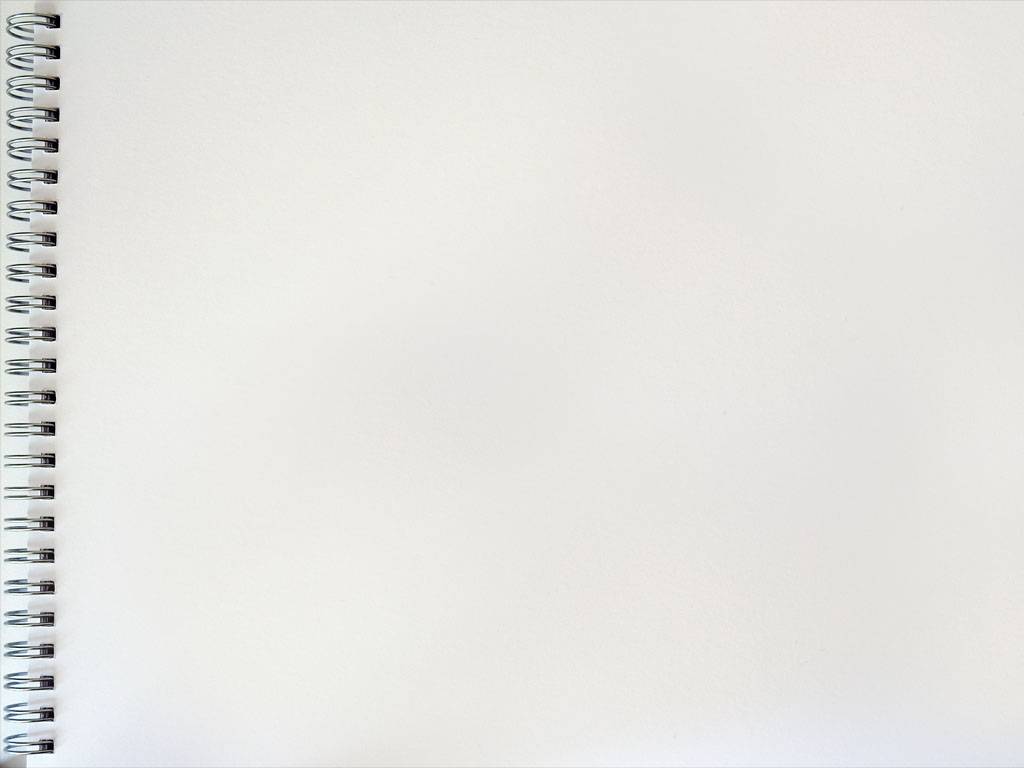 Доминирующее место в производстве и распространении телевизионных программ, фильмов, рекламы через средства электронной коммуникации принадлежит американским фирмам.
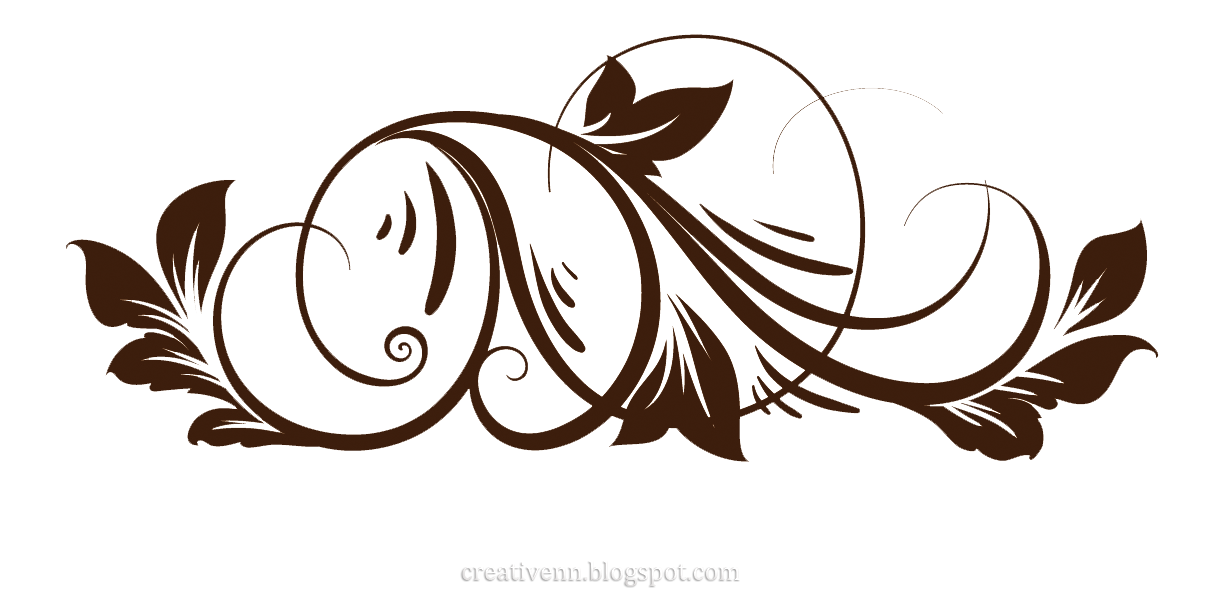 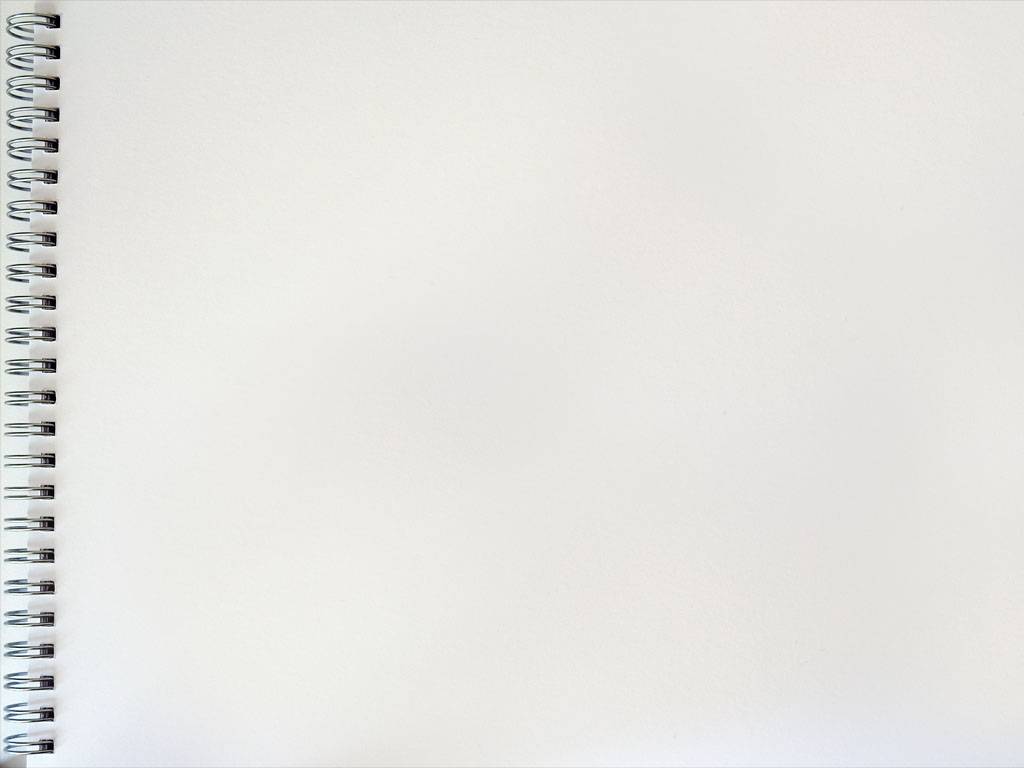 «Глобалізація: соціологічний аналіз» базується на знанні матеріалів дисципліни «Новітні соціологічні теорії». Адже саме до новітніх теорій належать теорії глобалізації У. Бека, І. Валлерстайна, Е. Гіденса, Е. Тоффлера та ін. Крім того при вивченні «Глобалізація: соціологічний аналіз» будуть використовуватися матеріали із навчальних дисциплін «Соціокультурний розвиток людства», в якому з історіософських позицій аналізувалися етапи цивілізаційного розвитку людства, в тому числі й сучасного етапу, який має назву «глобальна цивілізація». Також важливою для розуміння глобального розвитку є  знання, отримані у ході вивчення дисциплін «Історія соціології», «Соціальна філософія», «Соціологія постмодерну», «Соціальне прогнозування» та інших.
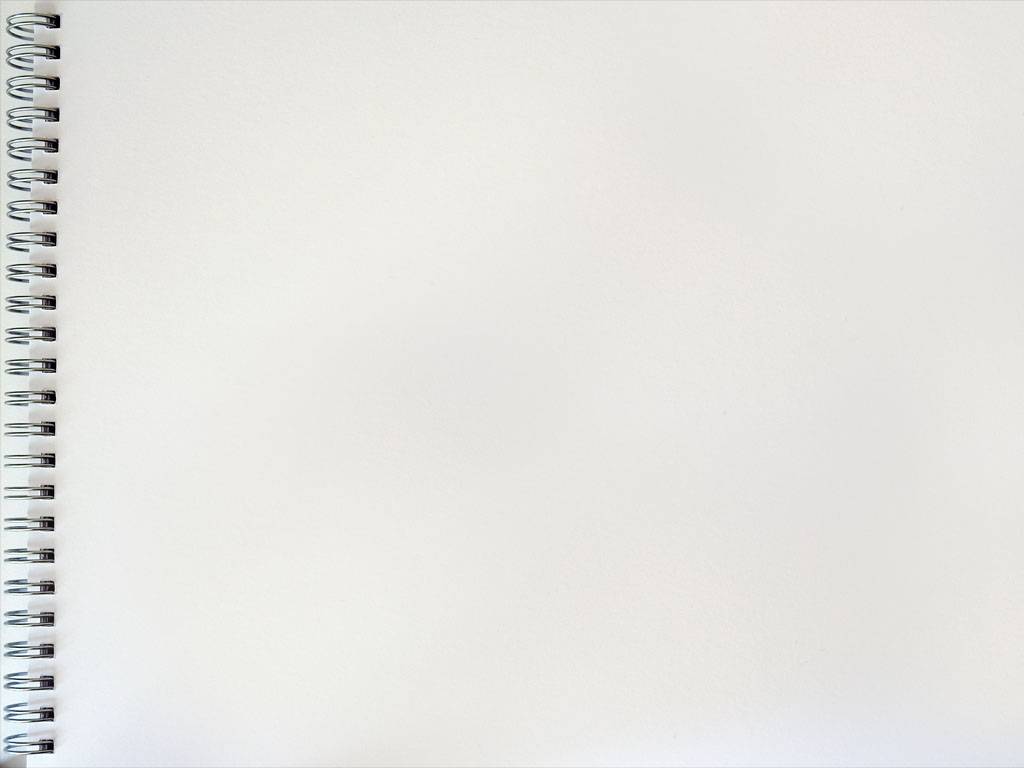 Будемо вивчати політичні аспекти глобалізації
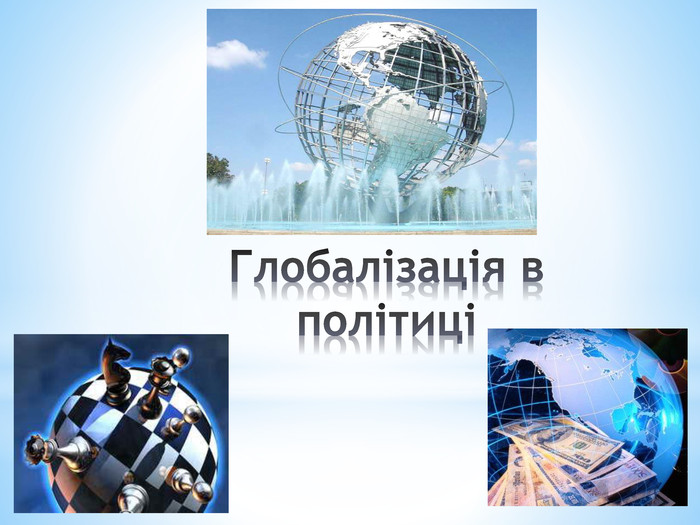 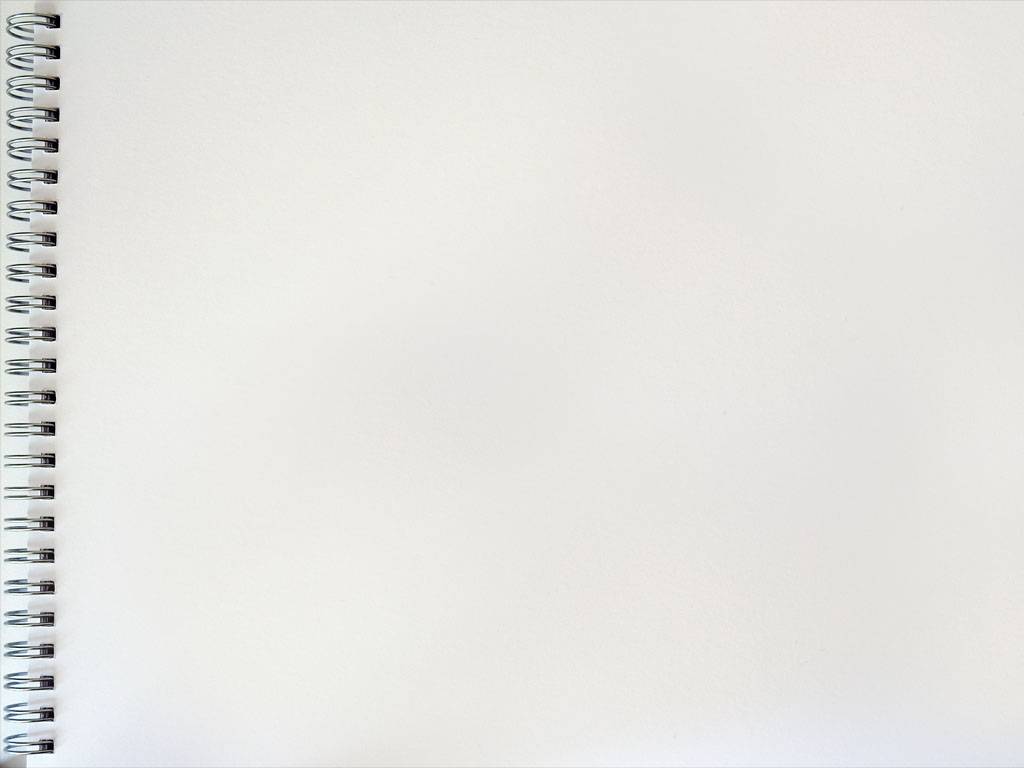 Економічні аспекти глобалізації
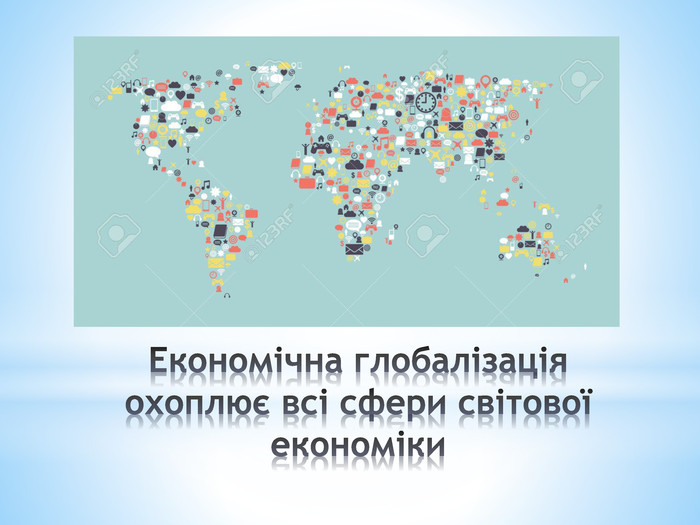 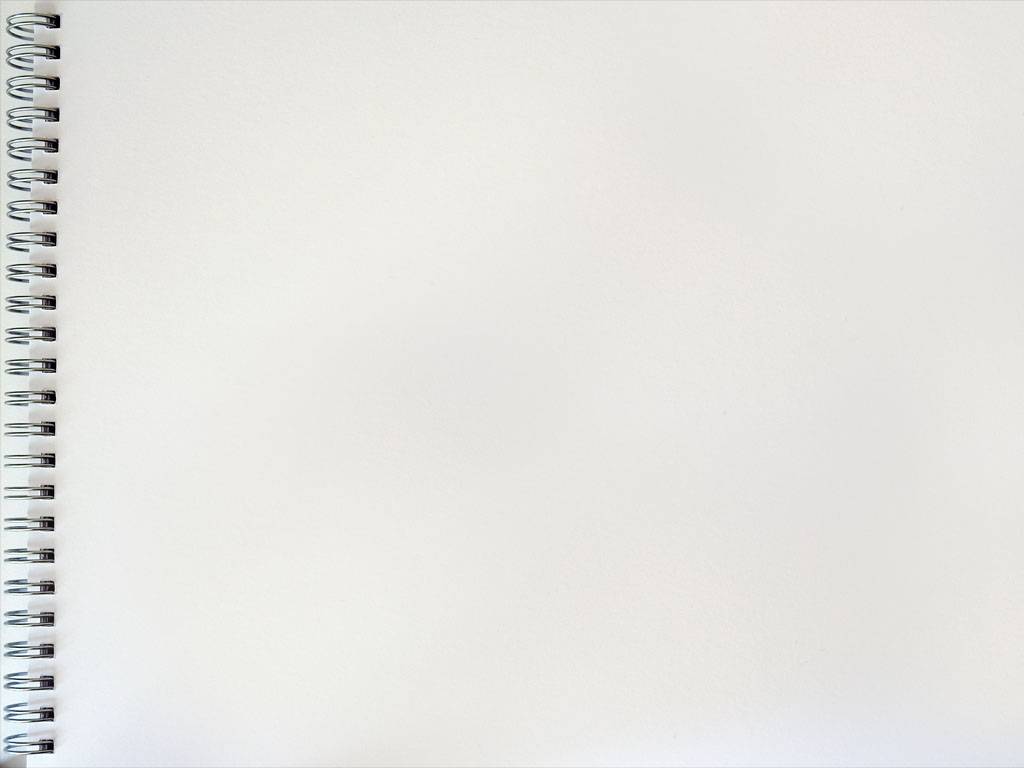 Електронна комунікація
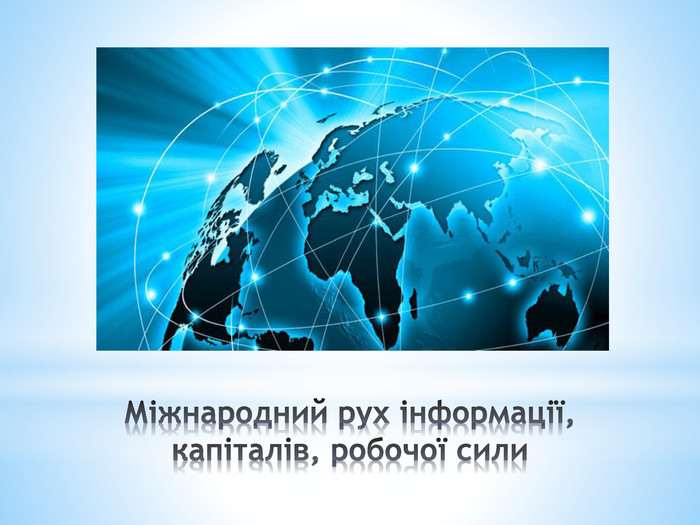 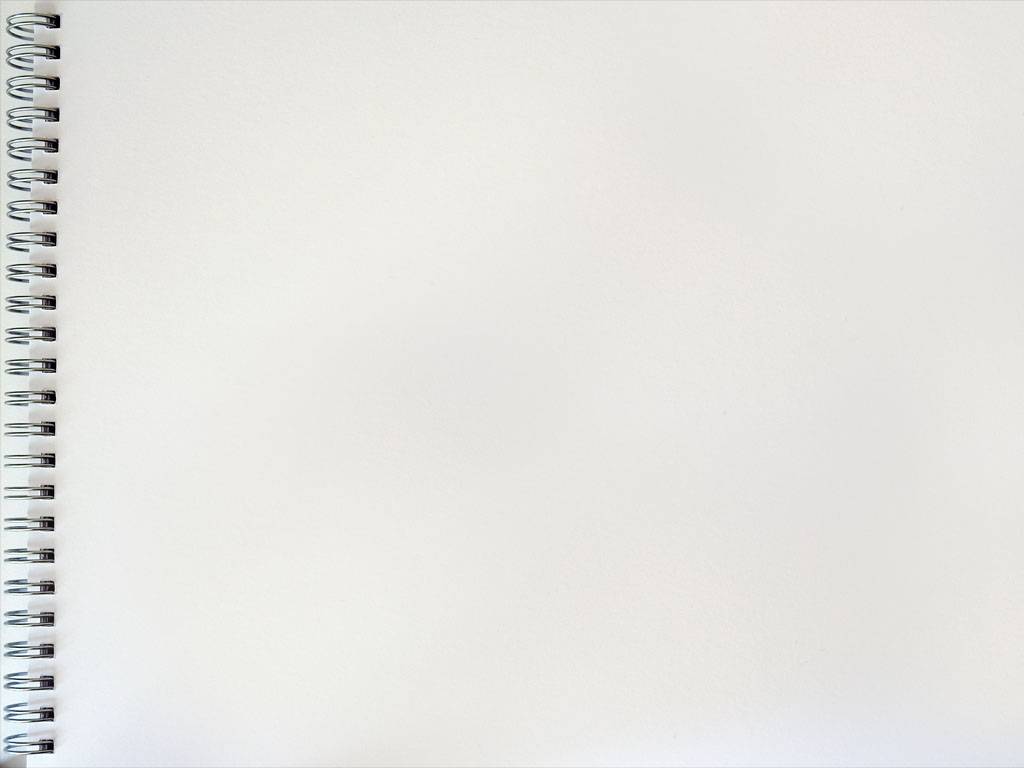 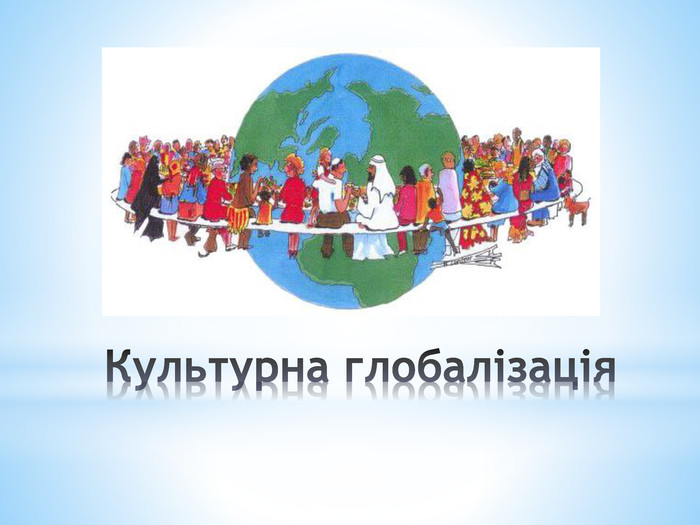 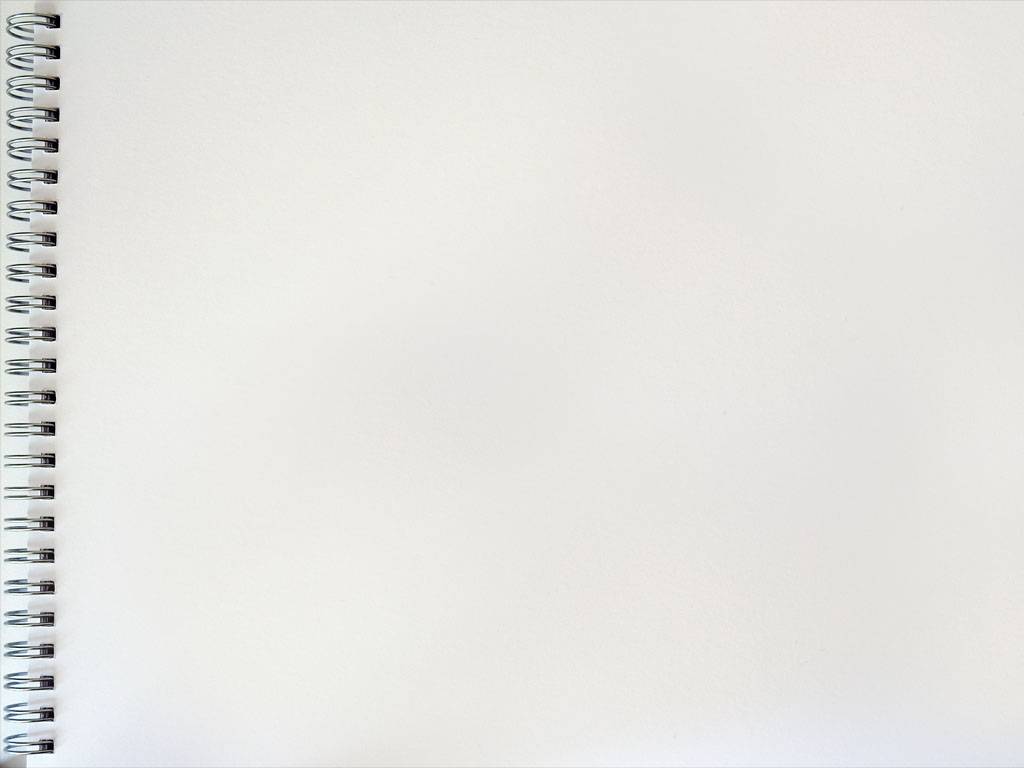 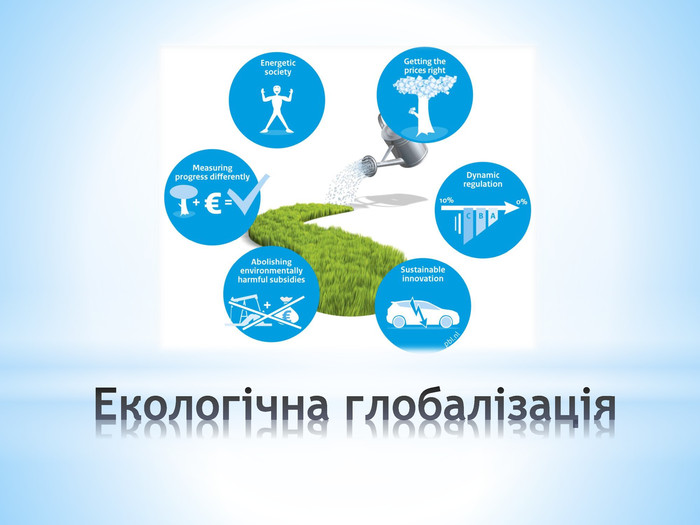 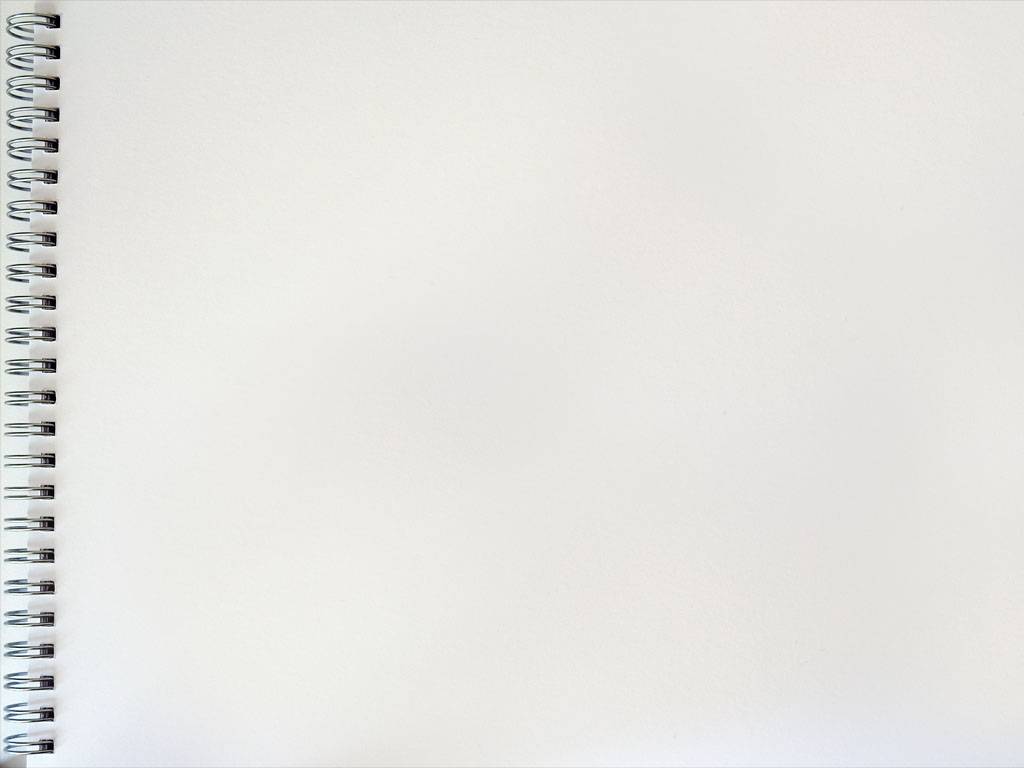 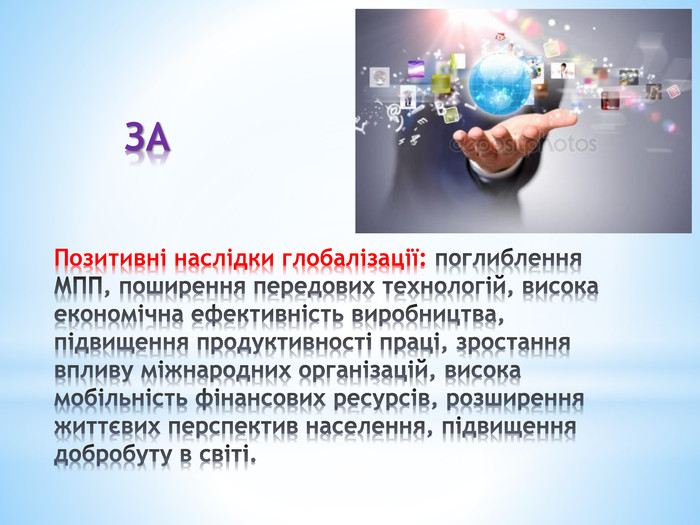 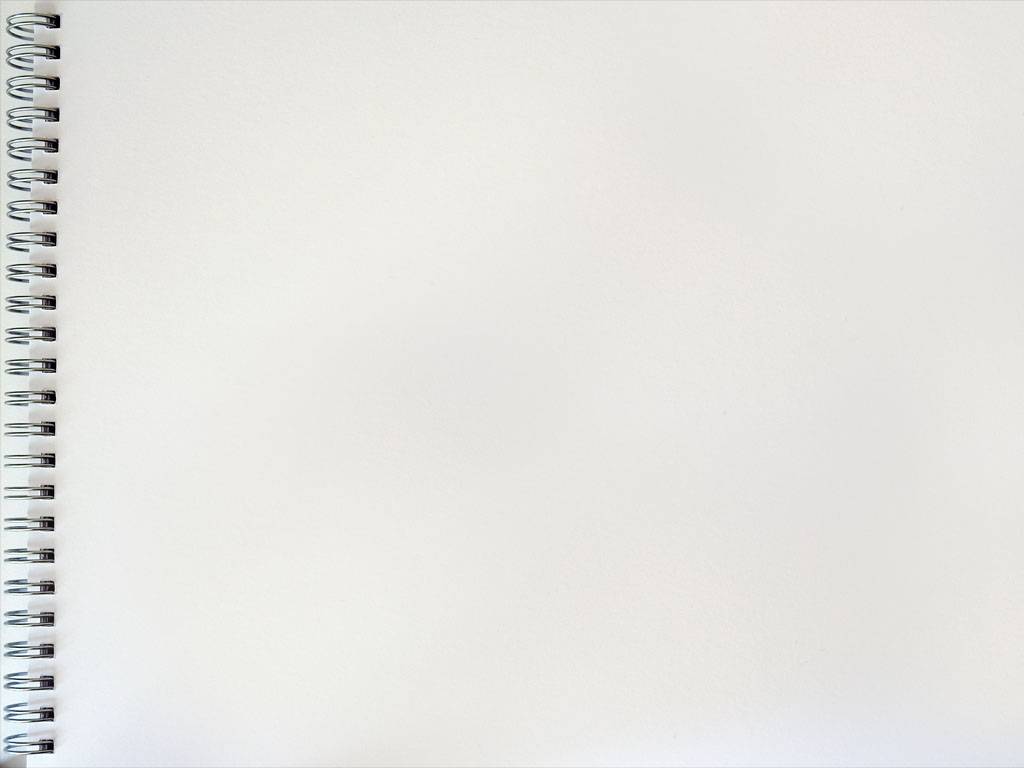 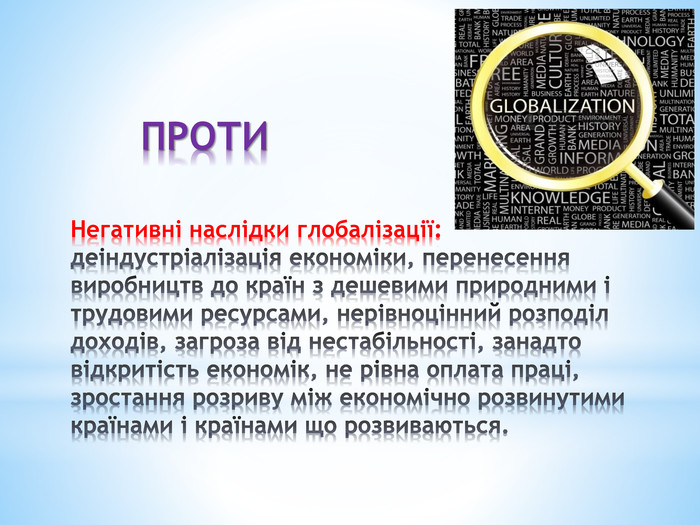 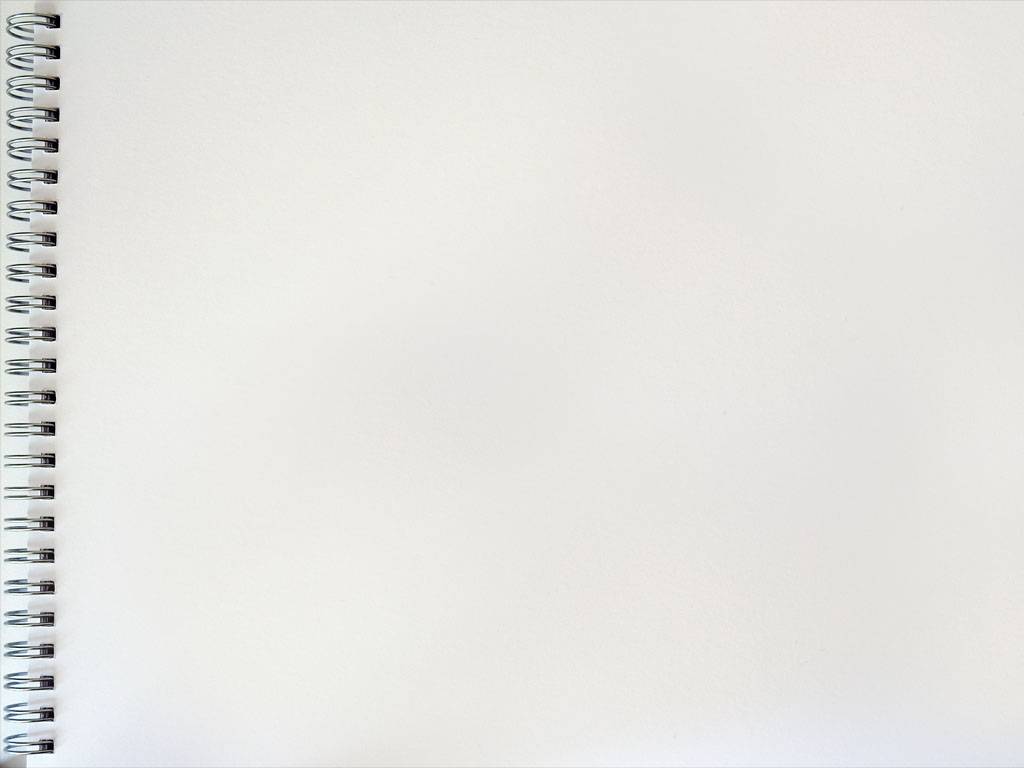 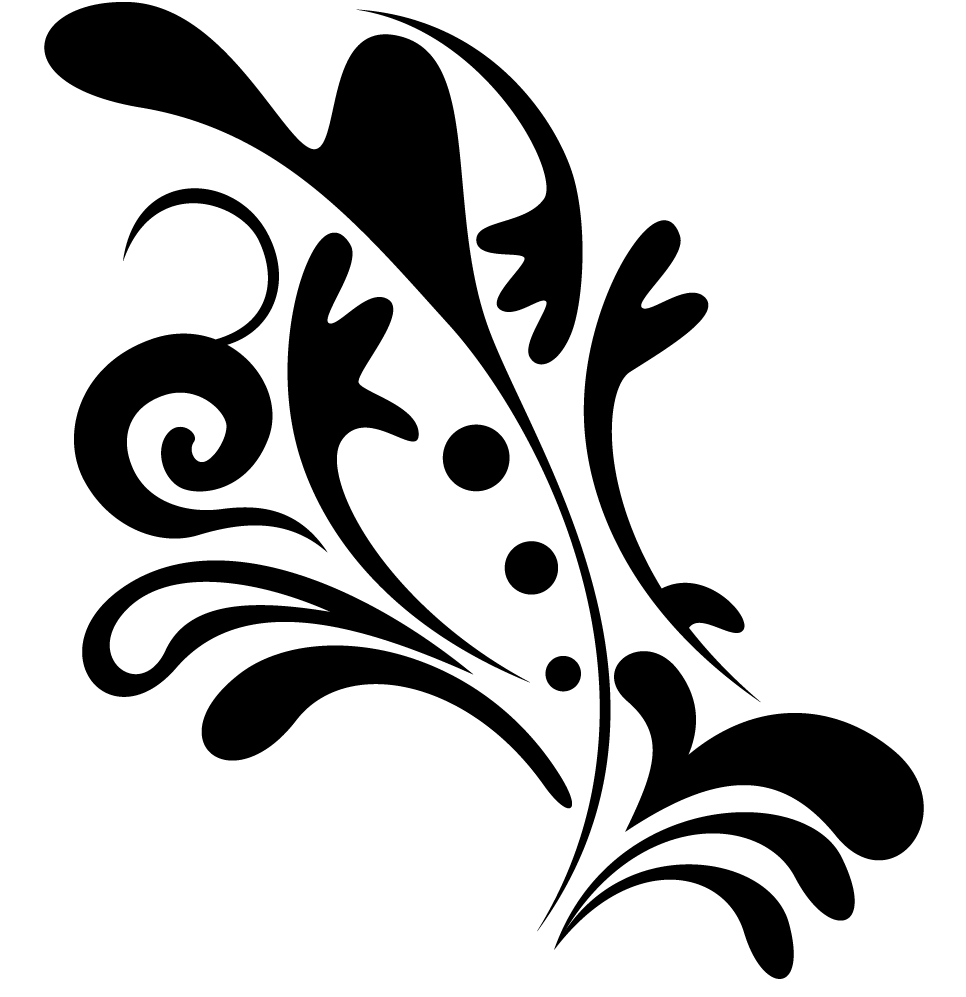 Бажаю вам успіху в оволодінні курсом